De KnikkerbaanChallenge
Van stroken omhoog
Voor: PET Haarlem
Jan Vermeulen
Docent Mens en Techniek
Spaarne College
De knikkerbaan:
Waar moet je opletten
Verdeel de taken 
Werk netjes
Een beetje lijm is voldoende
Denk aan de tijd

Begin met de basis
Daarna maak je de baan
Van stroken naar 12 hoeken
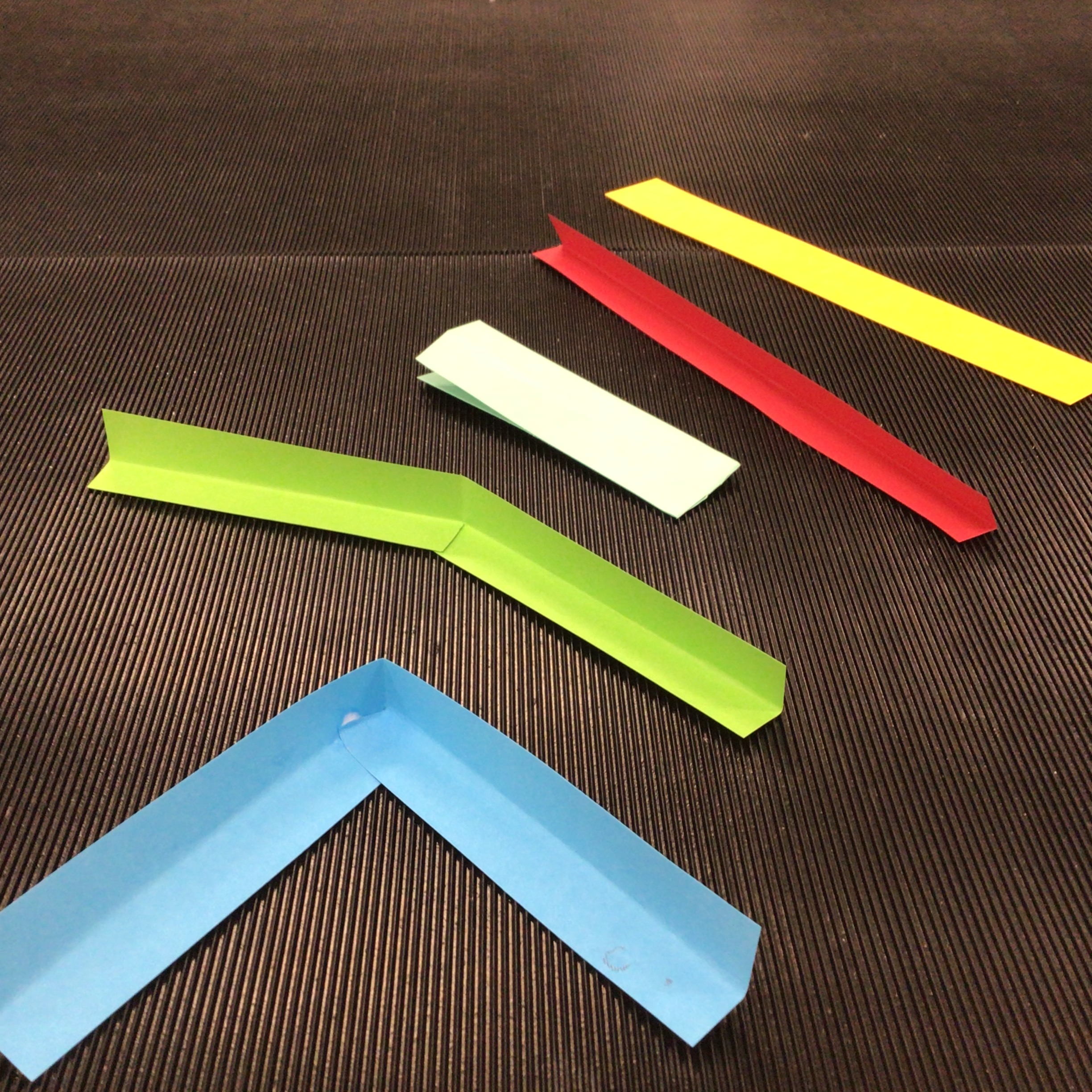 Strookje pakken
In de lengte dubbel
In de breedte dubbel
Knipje tot de helft
Druppeltje lijm

En opnieuw
De 12 hoeken naar 6 vierkant
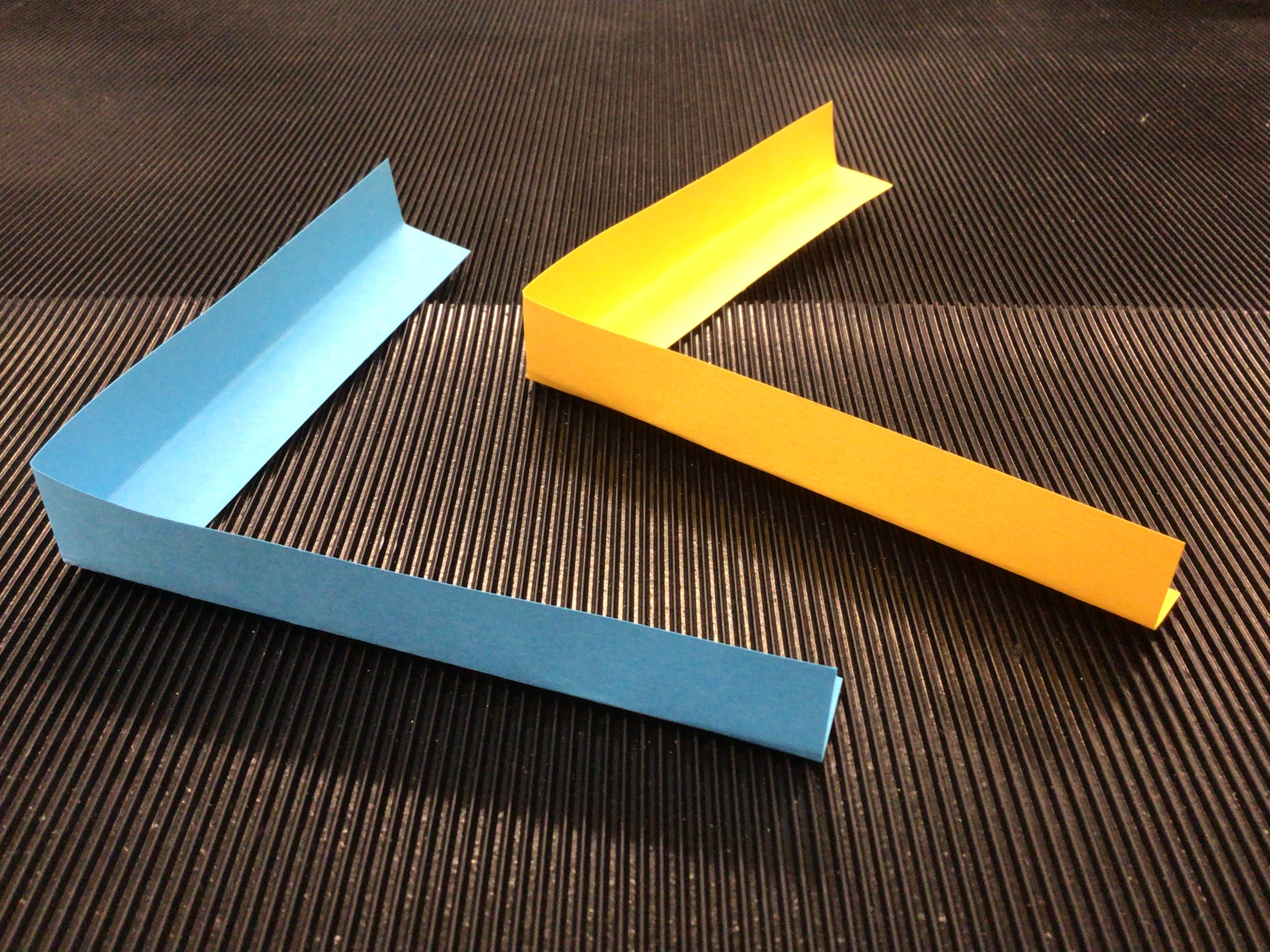 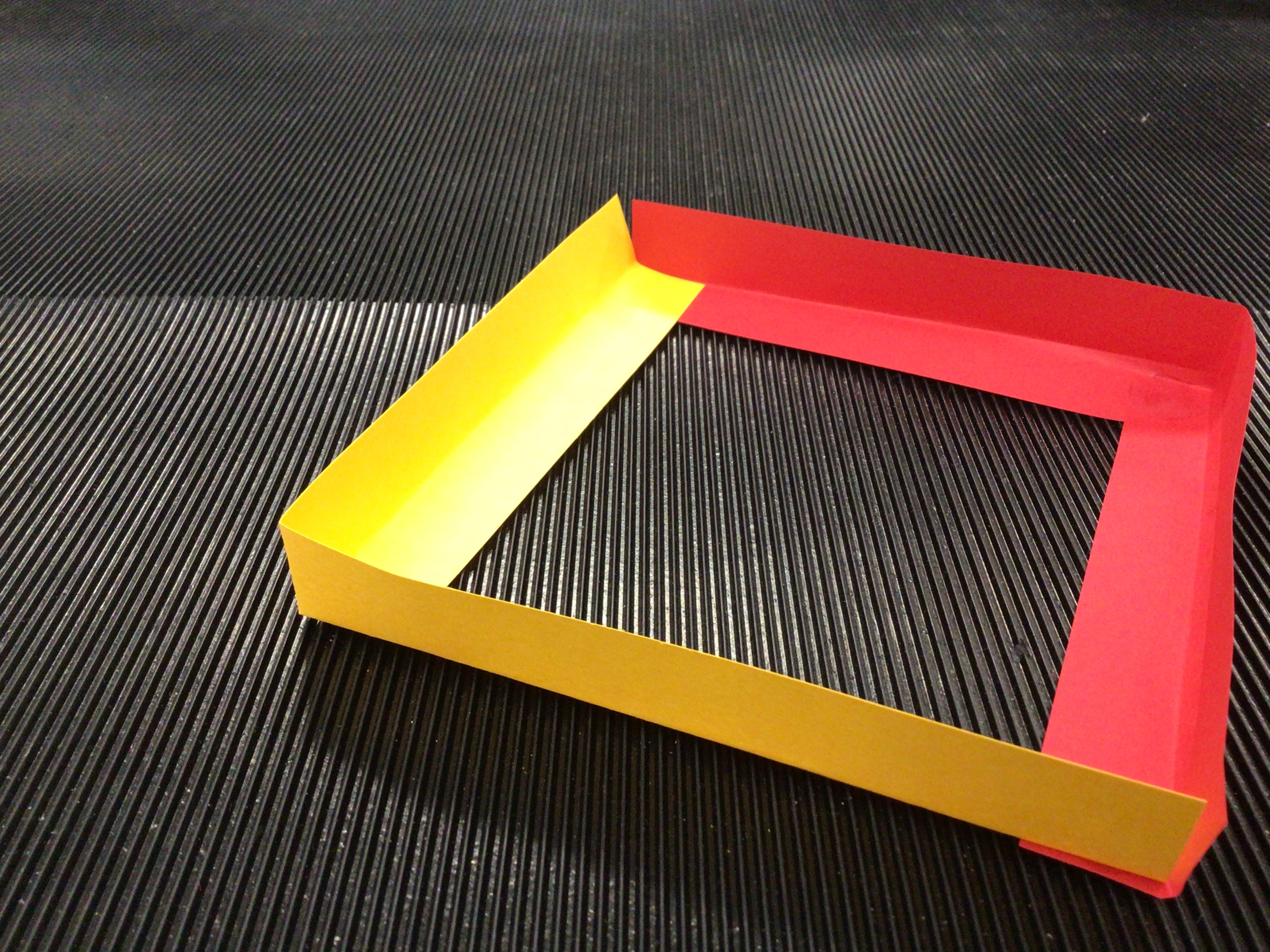 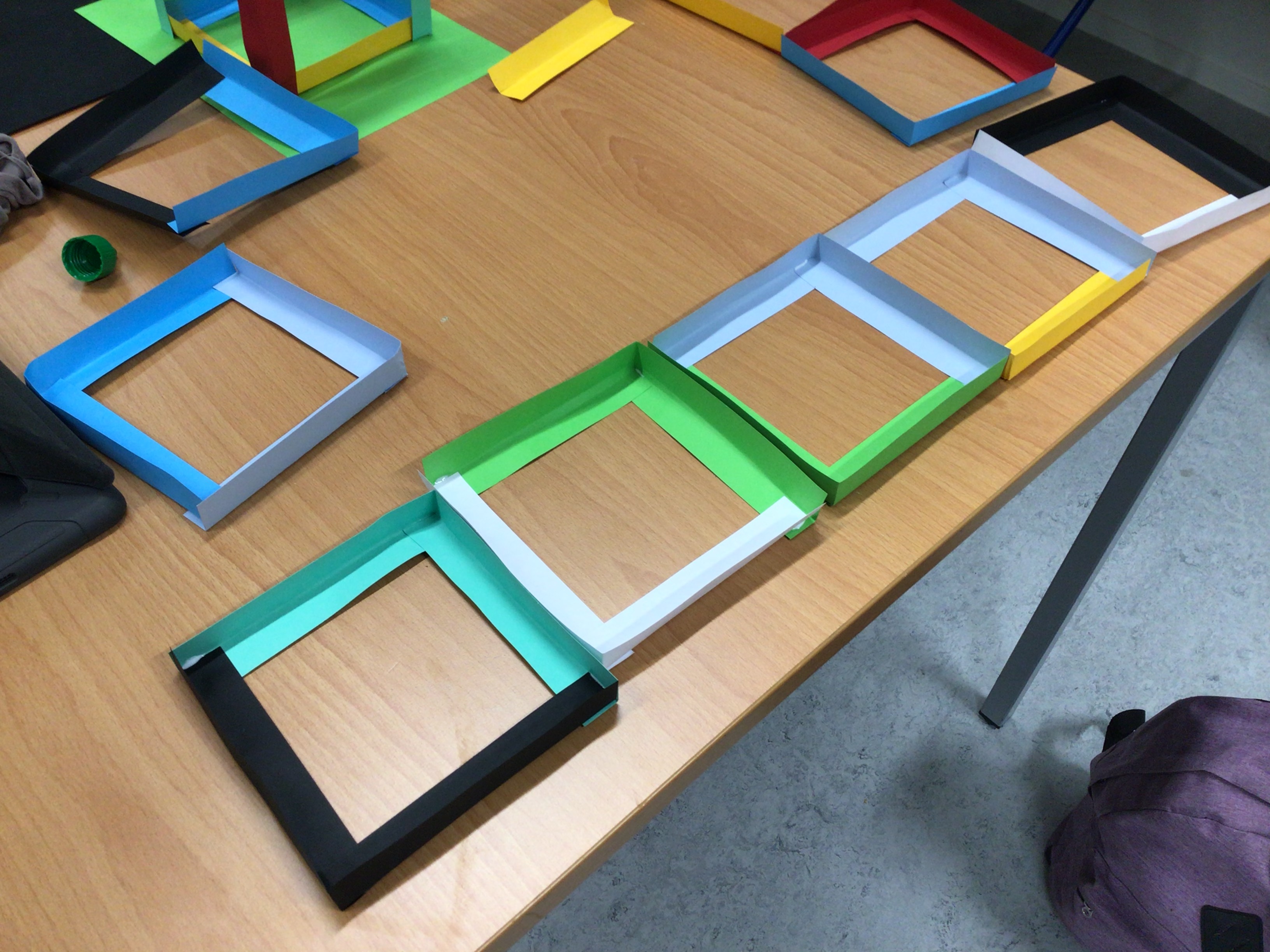 Twee hoeken pakken			Druppeltje lijm
Rijtje maken
van nat naar droge
	lijm
Van vlak naar 4 keer omhoog
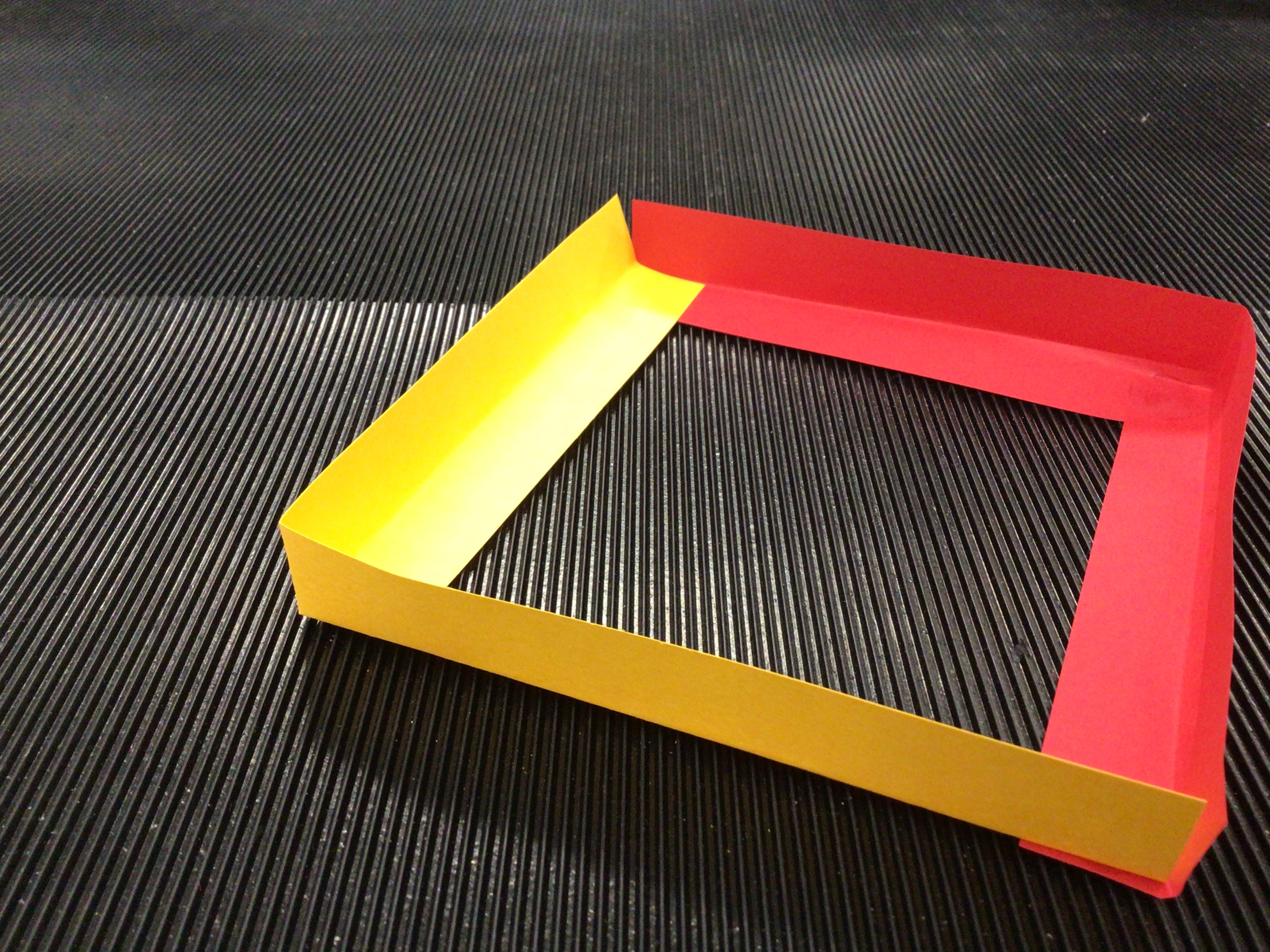 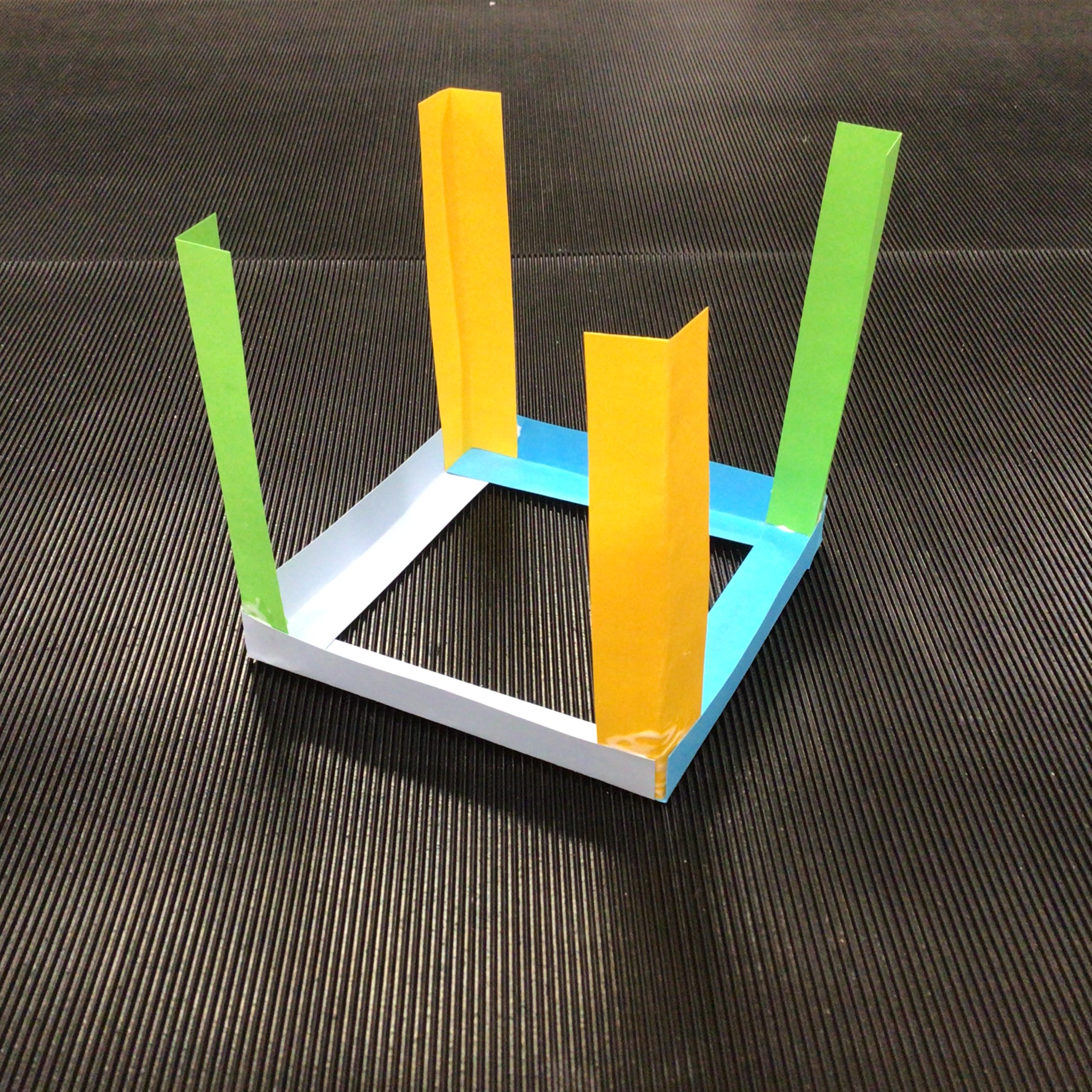 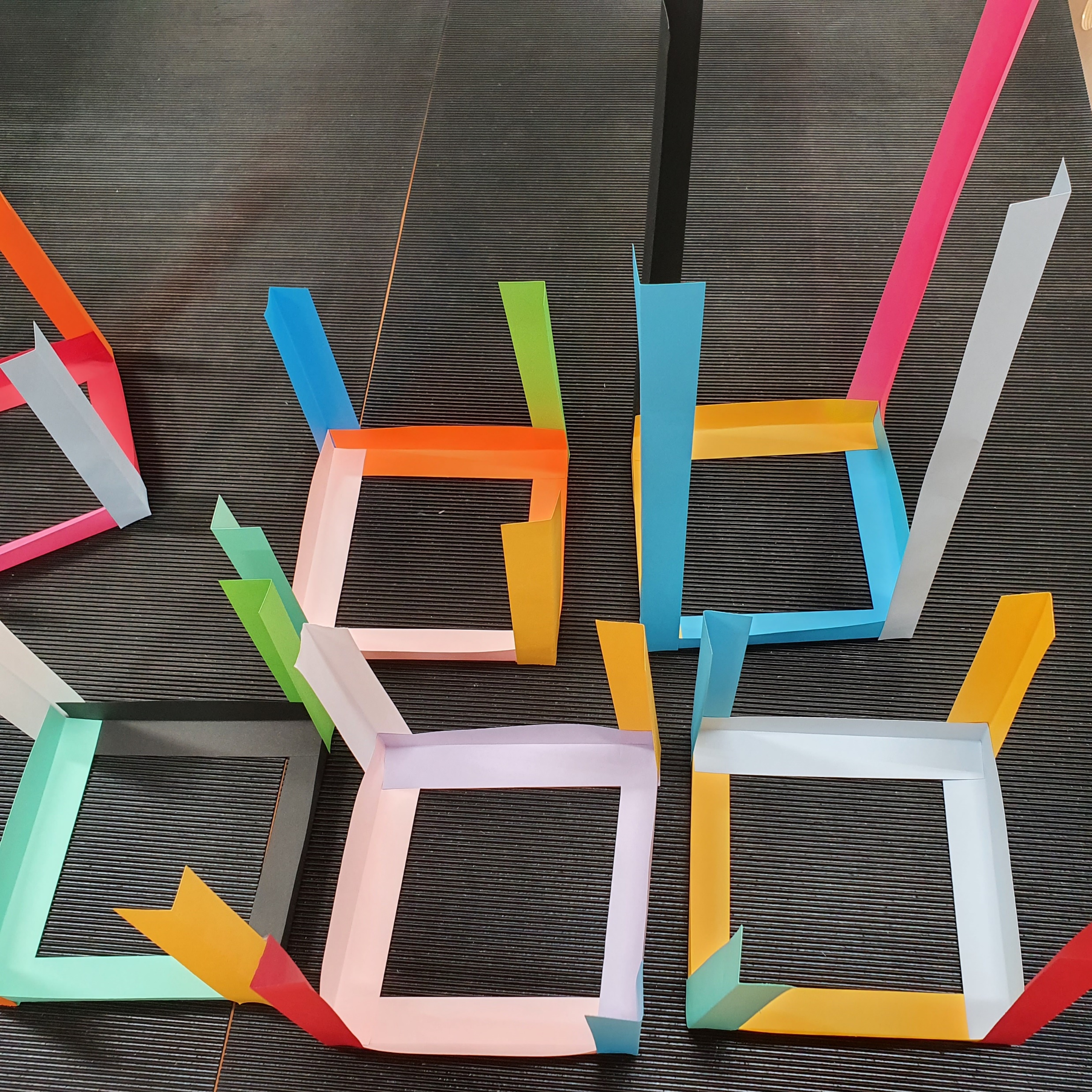 Basis van de kubus
Maak er minstens 4
2 gebruik je als “dakje”
Op elke hoekeen pootje omhoog
Van basisonderdelen naar een toren
Start met een deel op de ondergrond
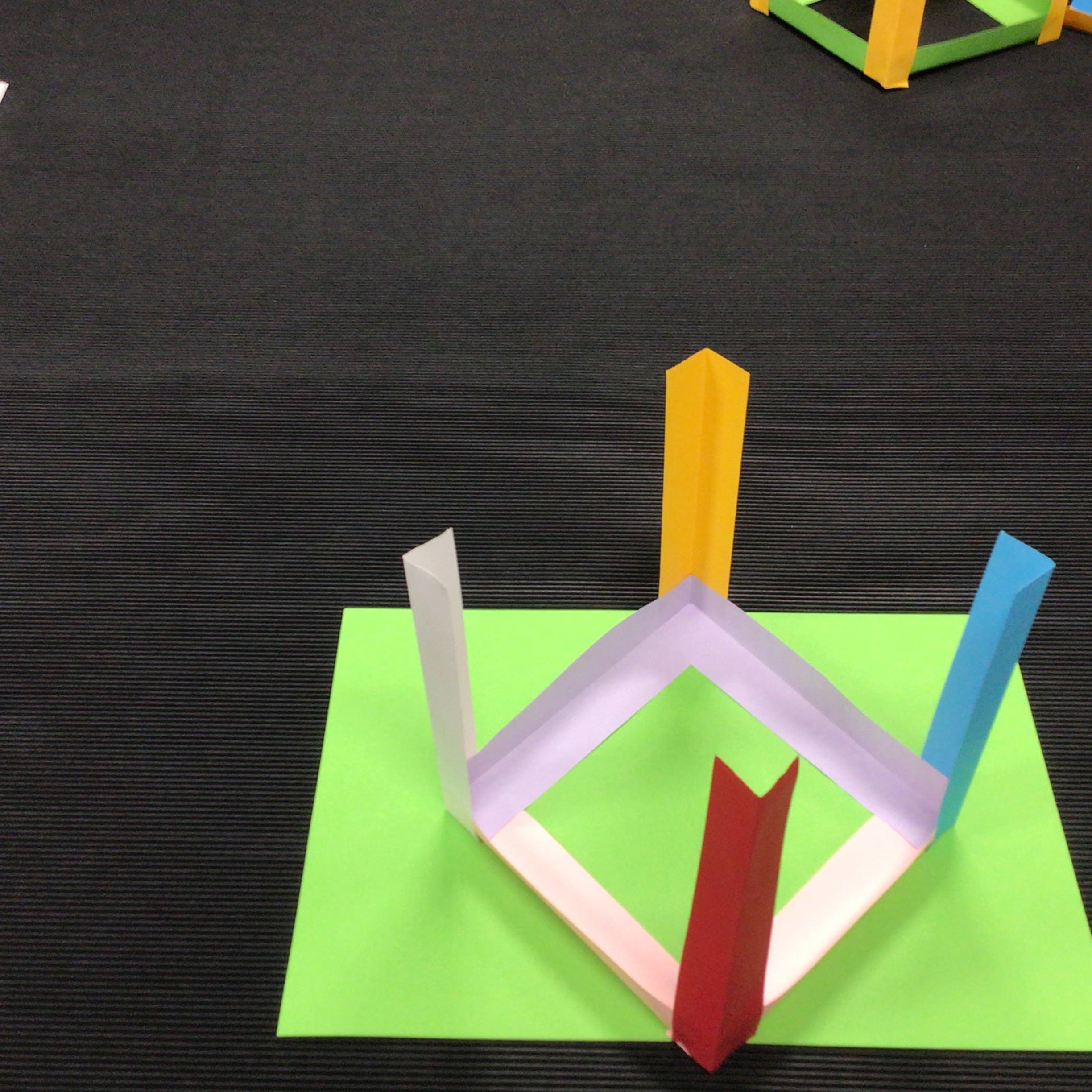 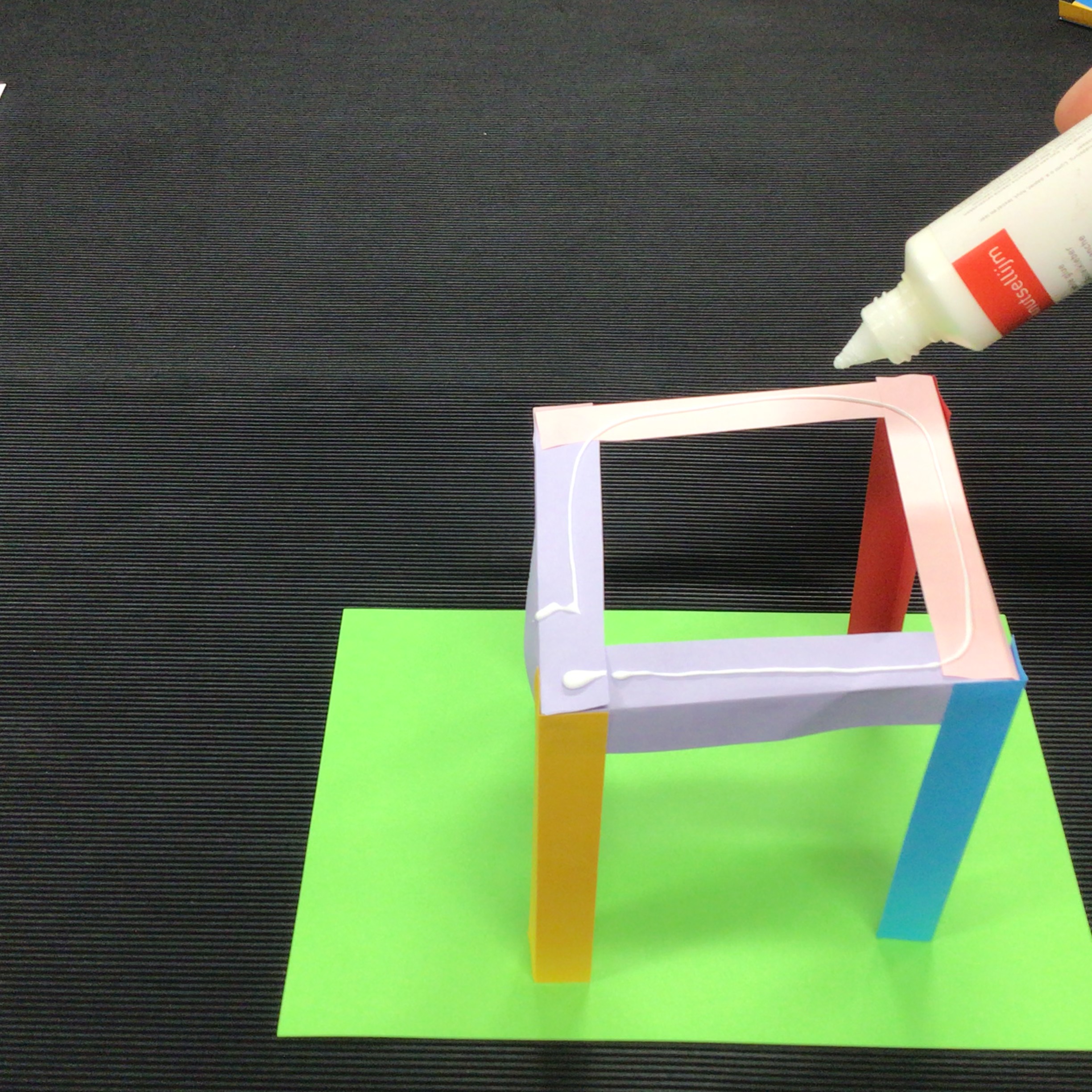 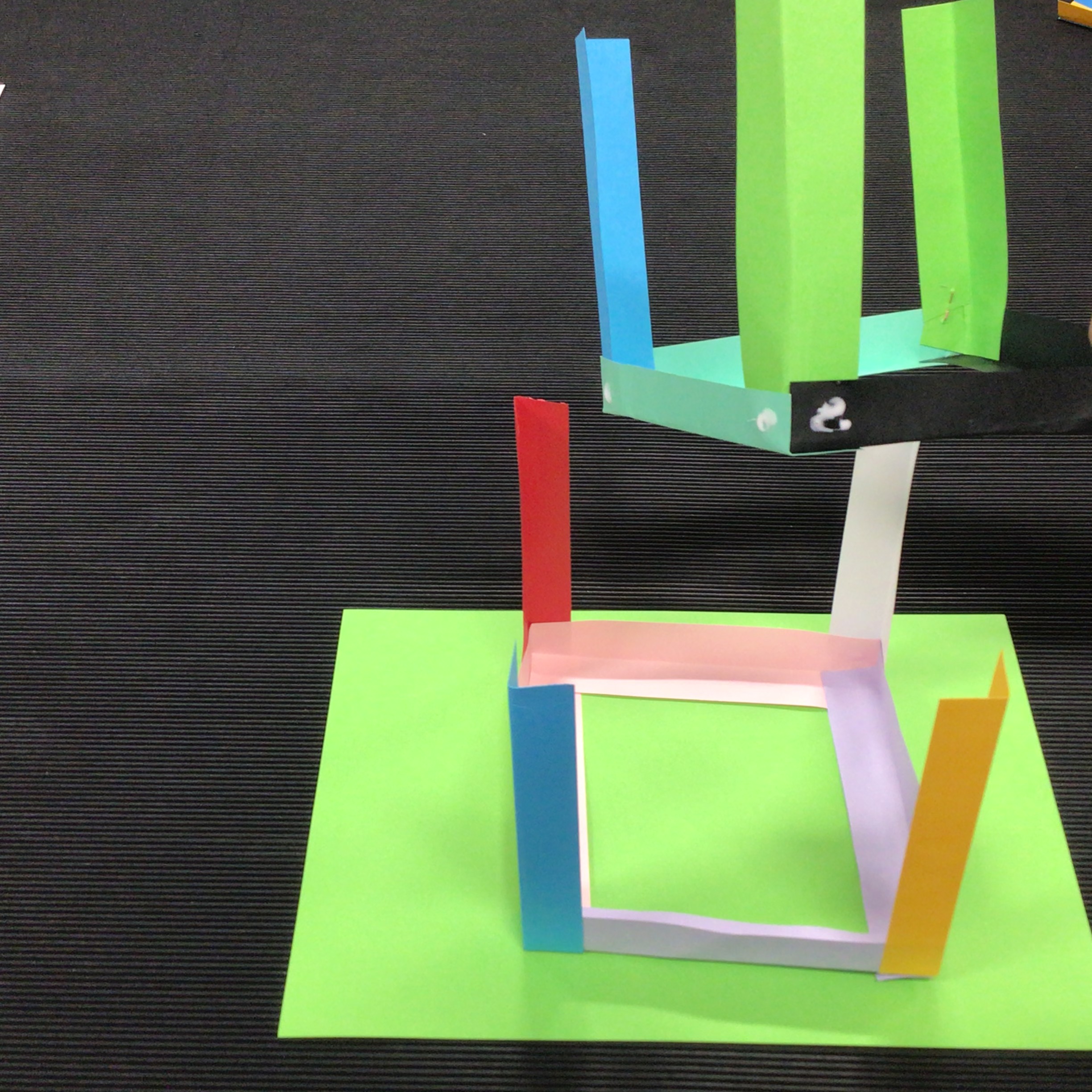 Druppetjes    lijm
   op de hoeken
Streepje lijm
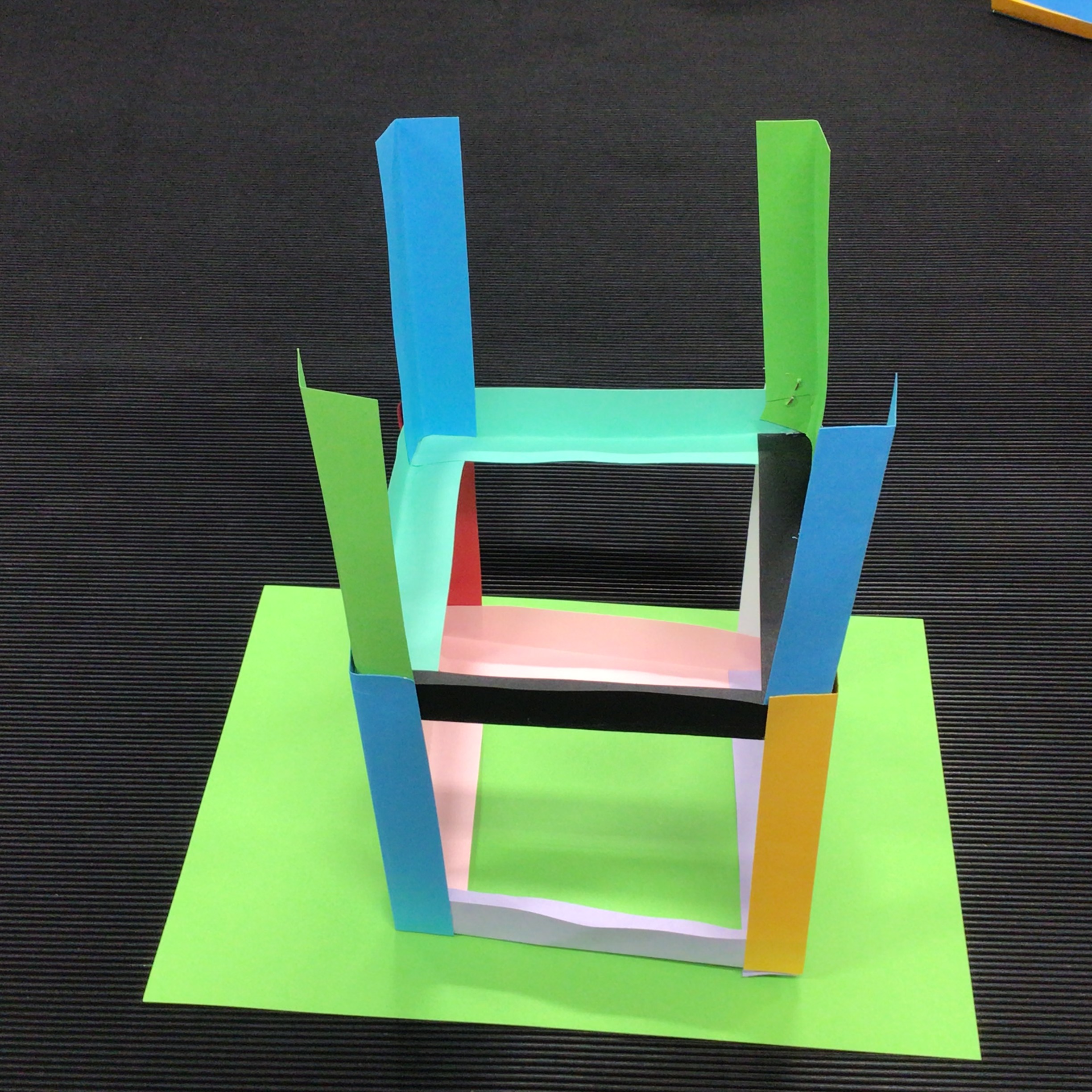 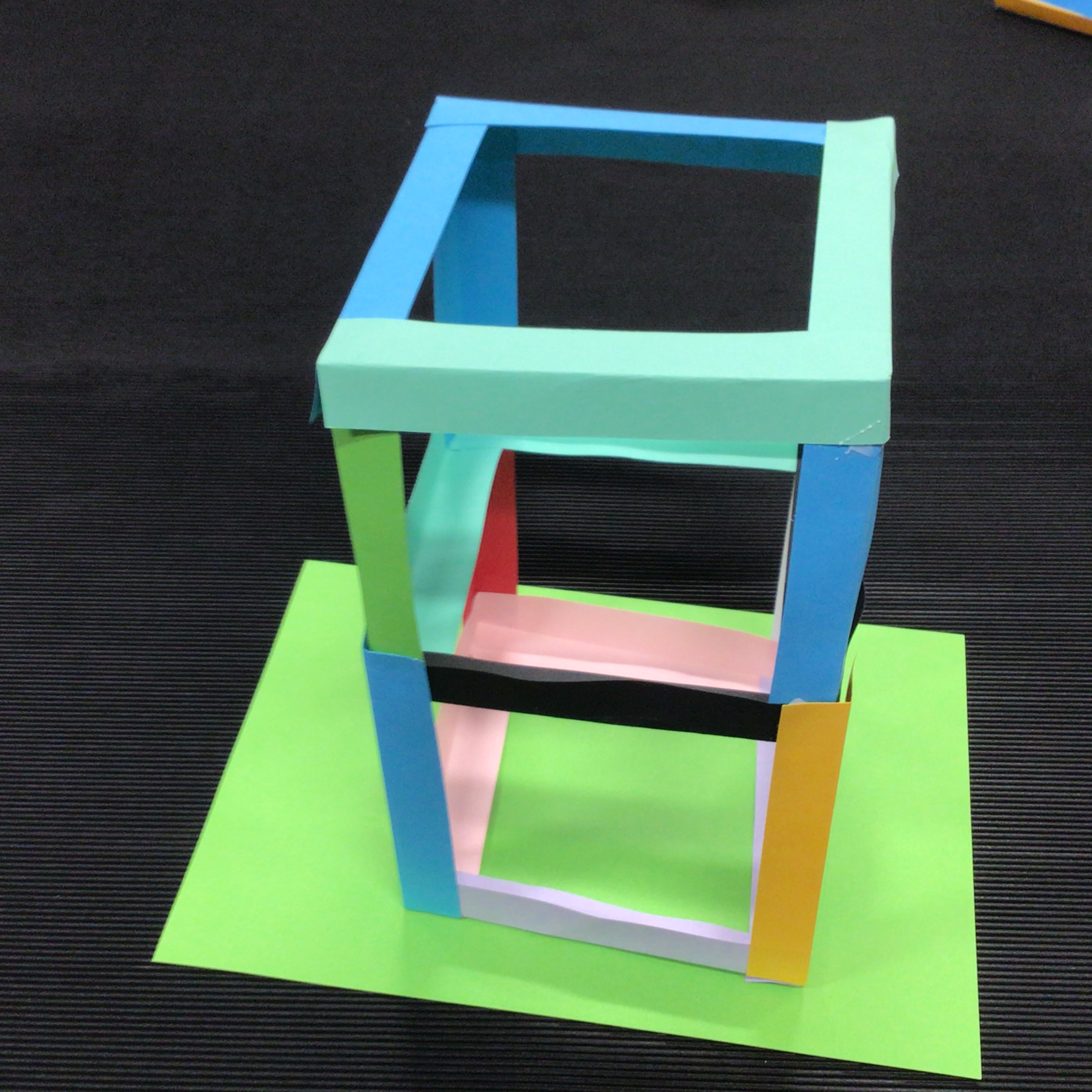 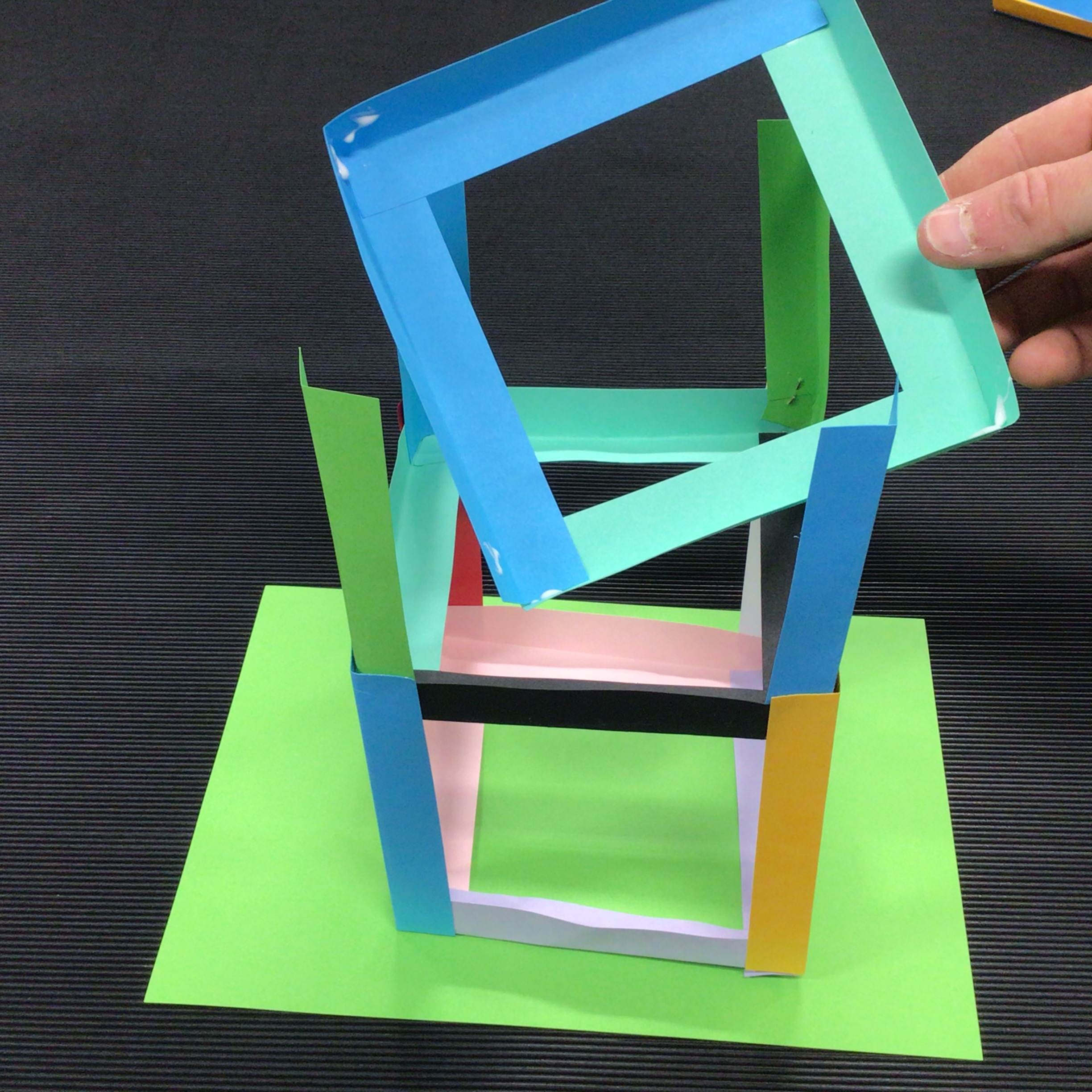 plakken
Bovenkantje
Klaar
Je kunt de toren zo hoog maken als je wilt.
Met vriendelijke groet,
Jan Vermeulen
Docent Mens en Techniek
Werkdagen di t/m vrij
        
Badmintonpad 15
2023 BT Haarlem
023- 5415100
J.Vermeulen@spaarnecollege.nl
www.spaarnecollege.nl
Van stroken naar knikkergoten
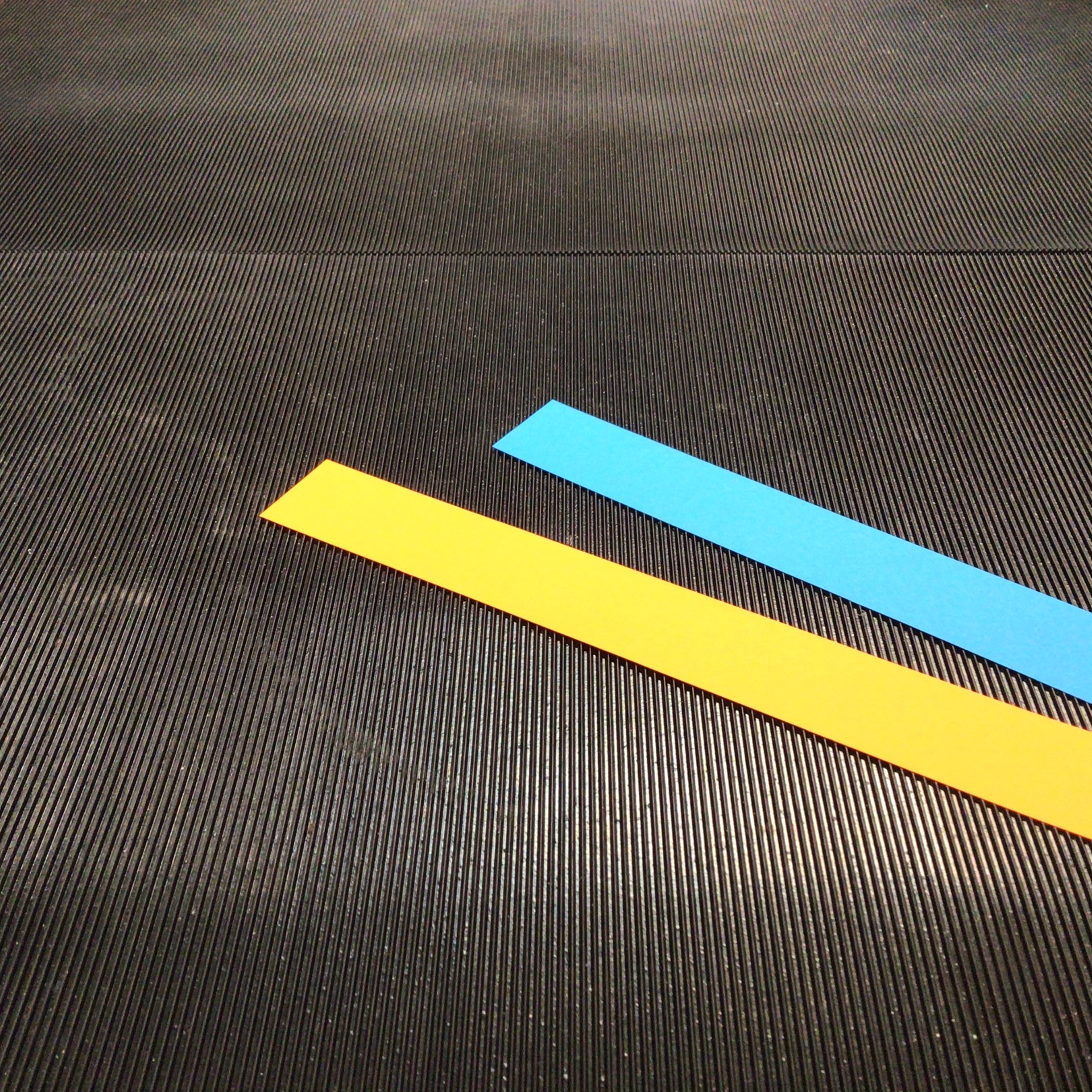 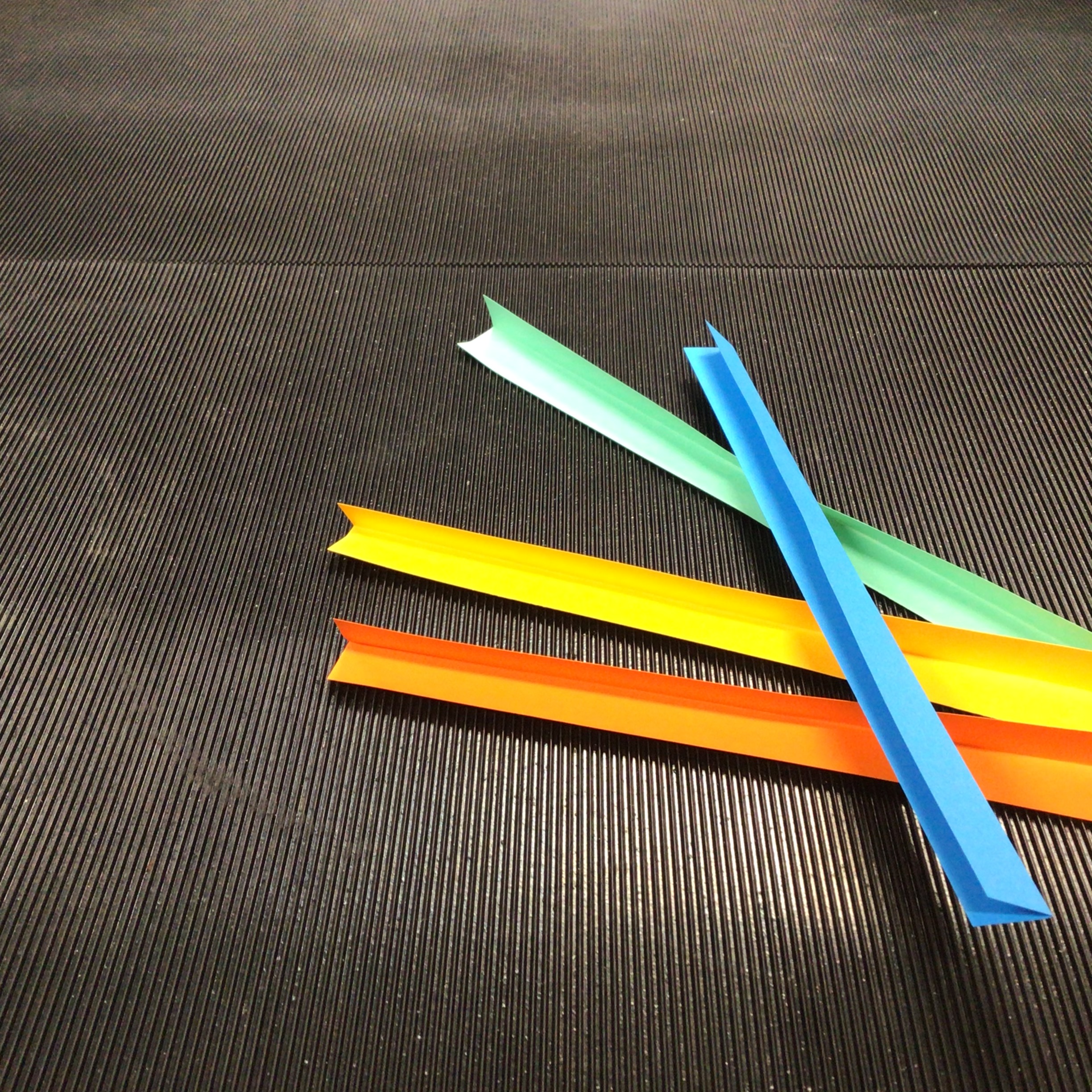 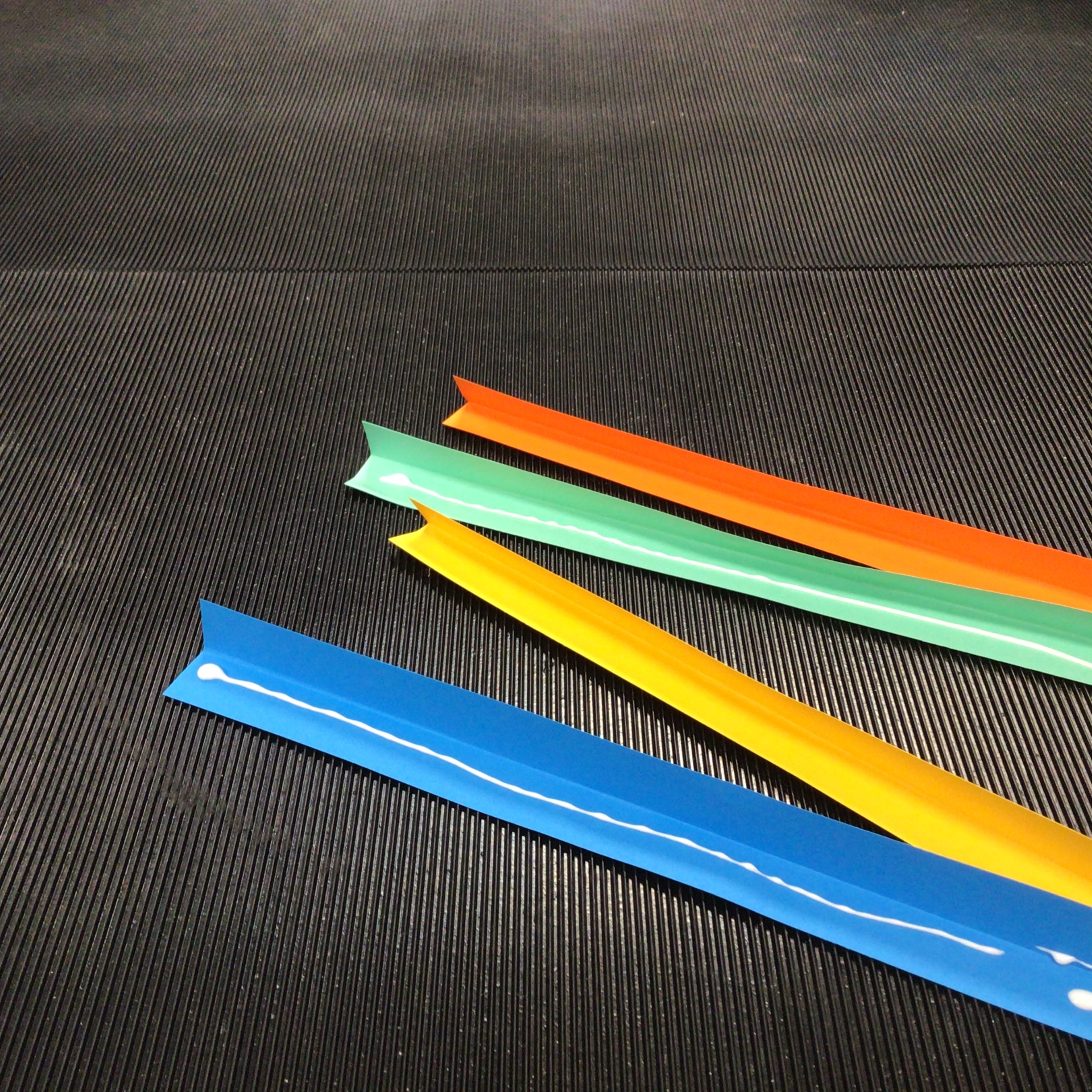 Een streepje lijm
Strookjes
In de lengte een vouw
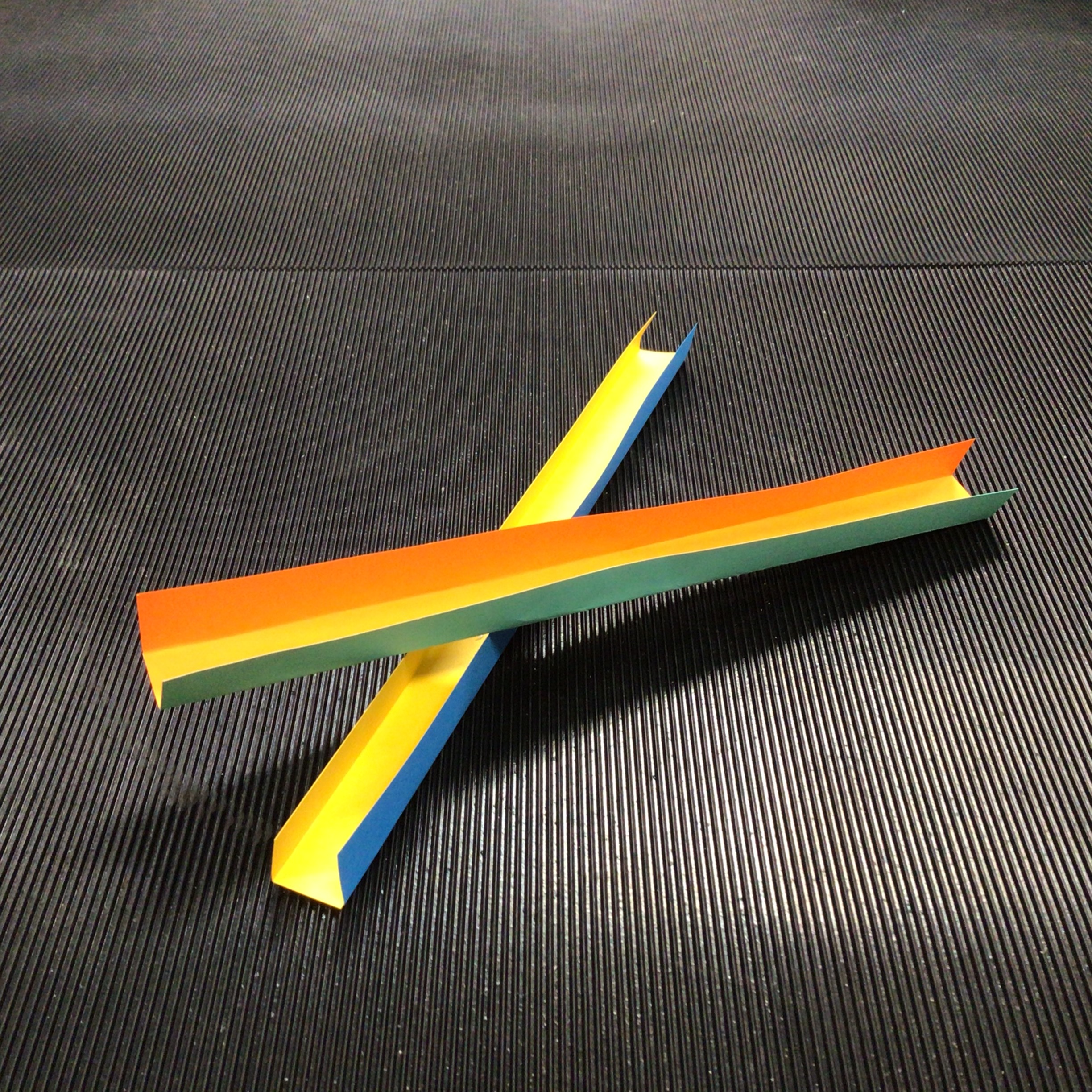 Een stuk of 4 is al voldoende
In elkaar en je goot is klaar
Een kort filmpje hoe je de knikkerbaan maakt
Van goot naar knikkerbaan
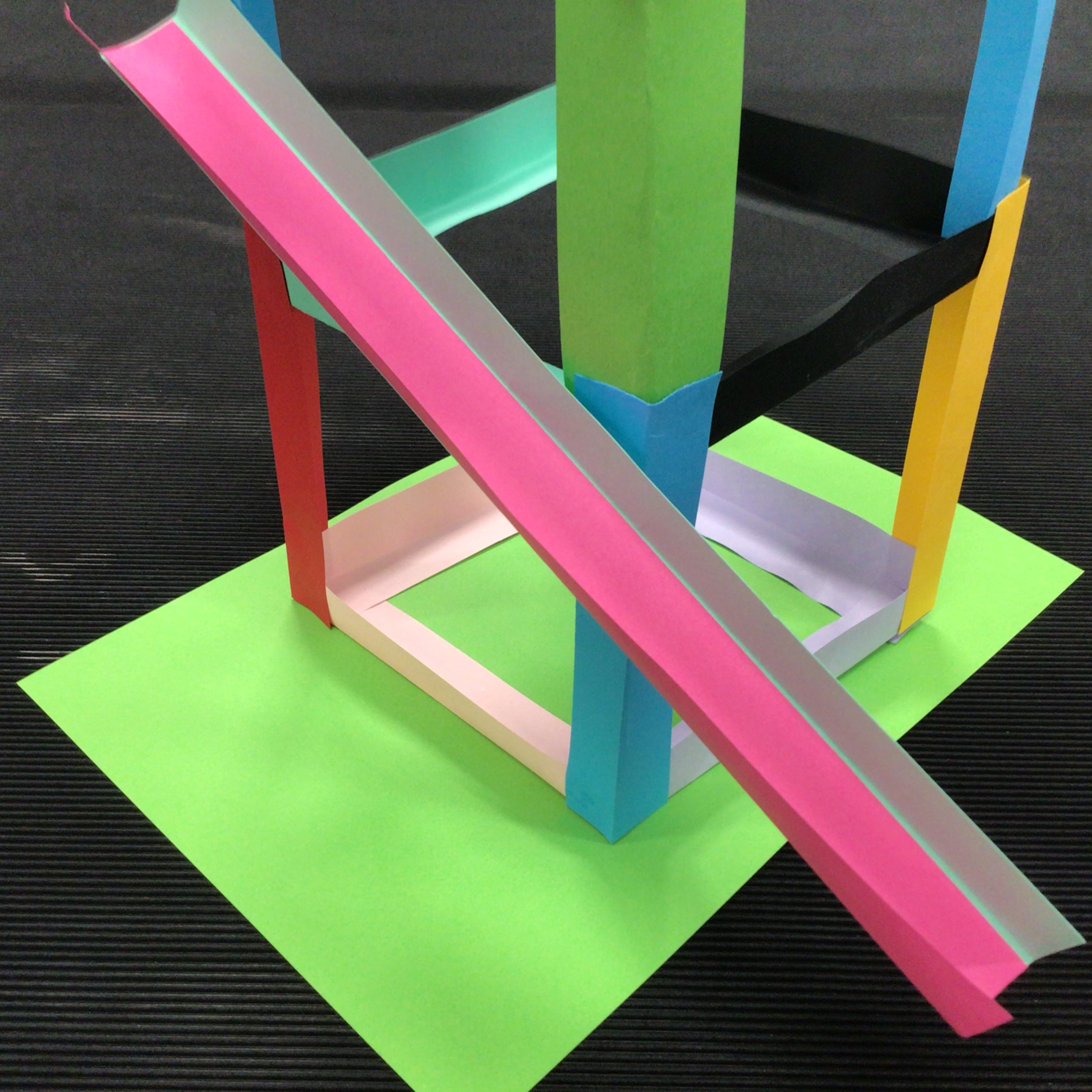 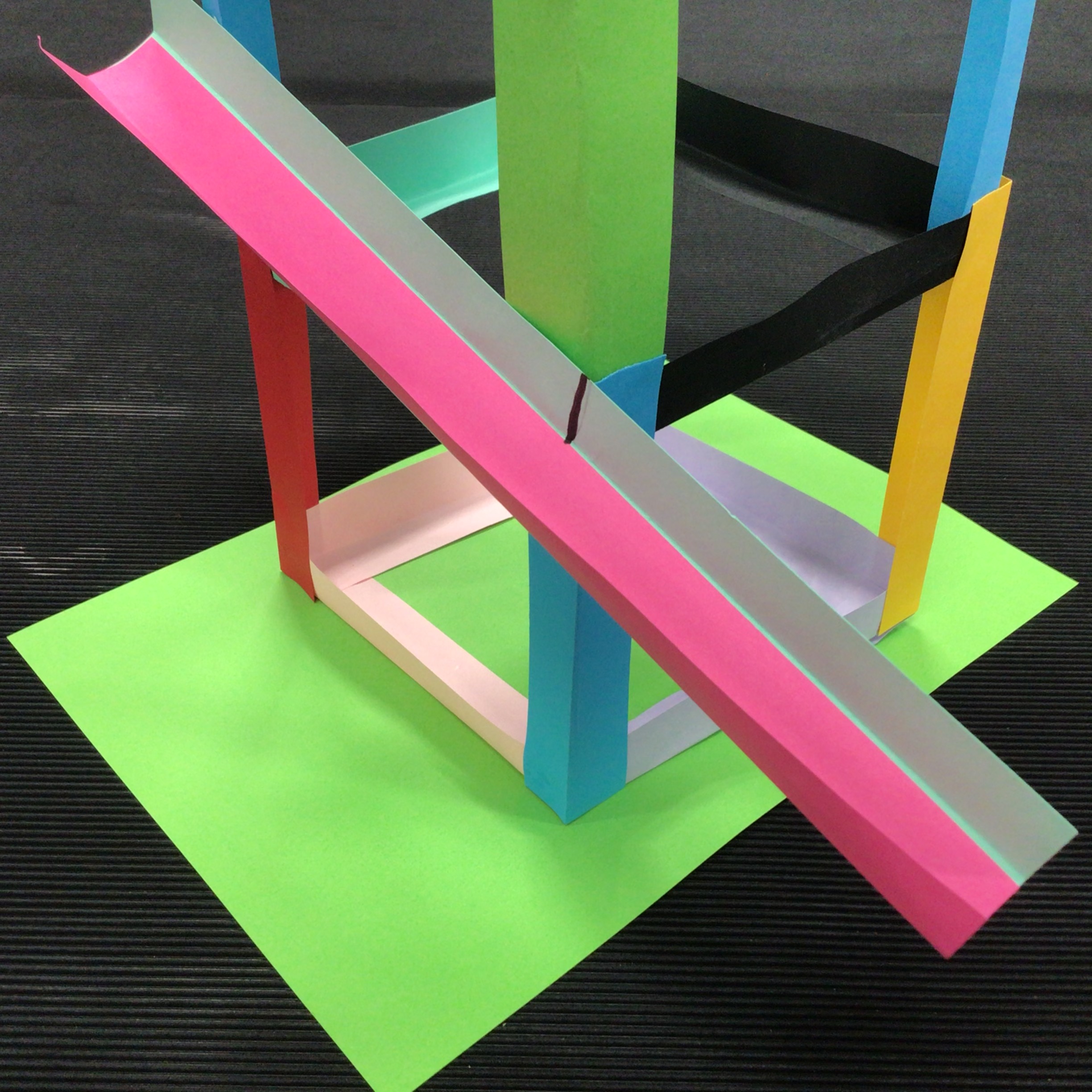 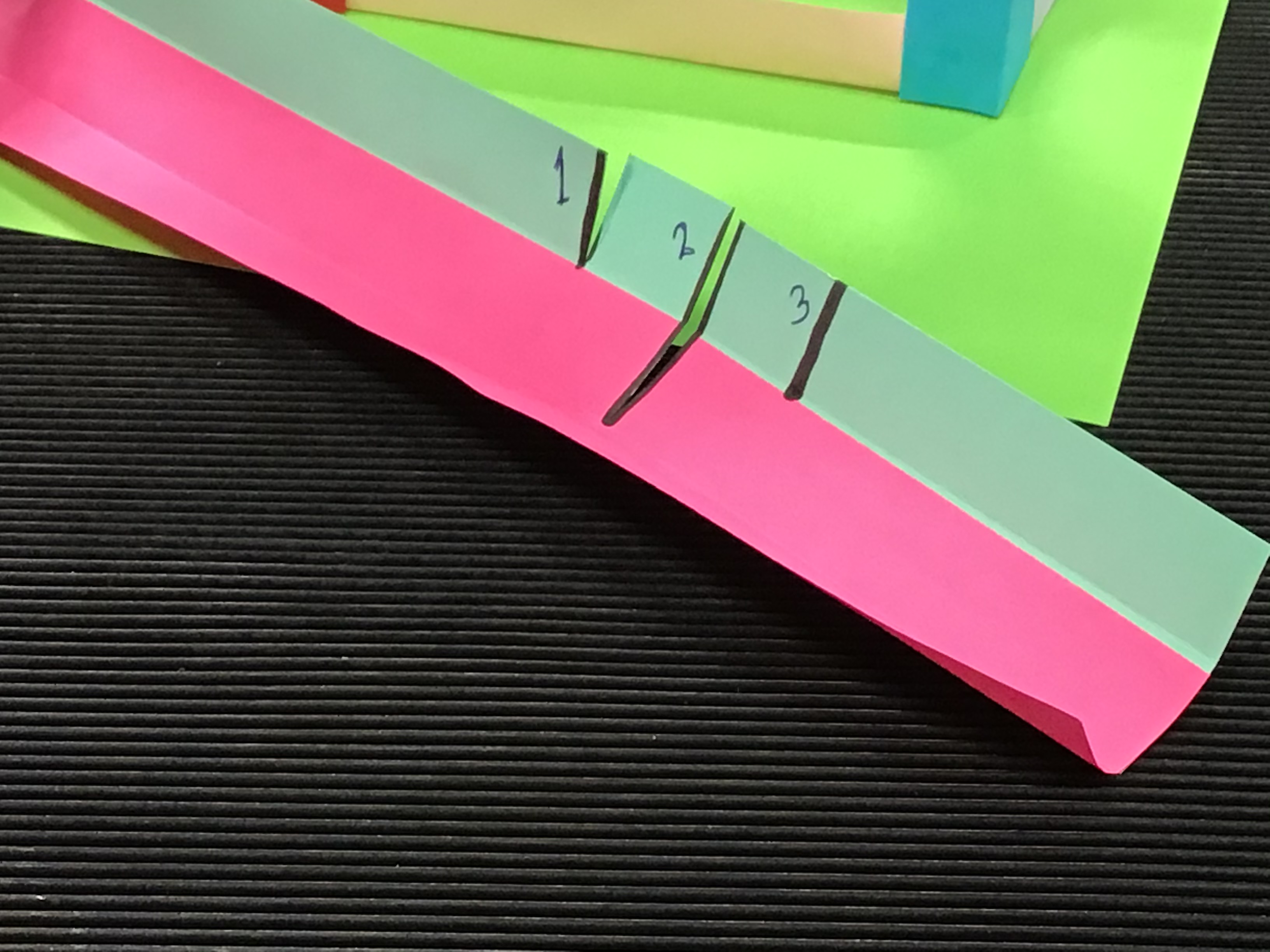 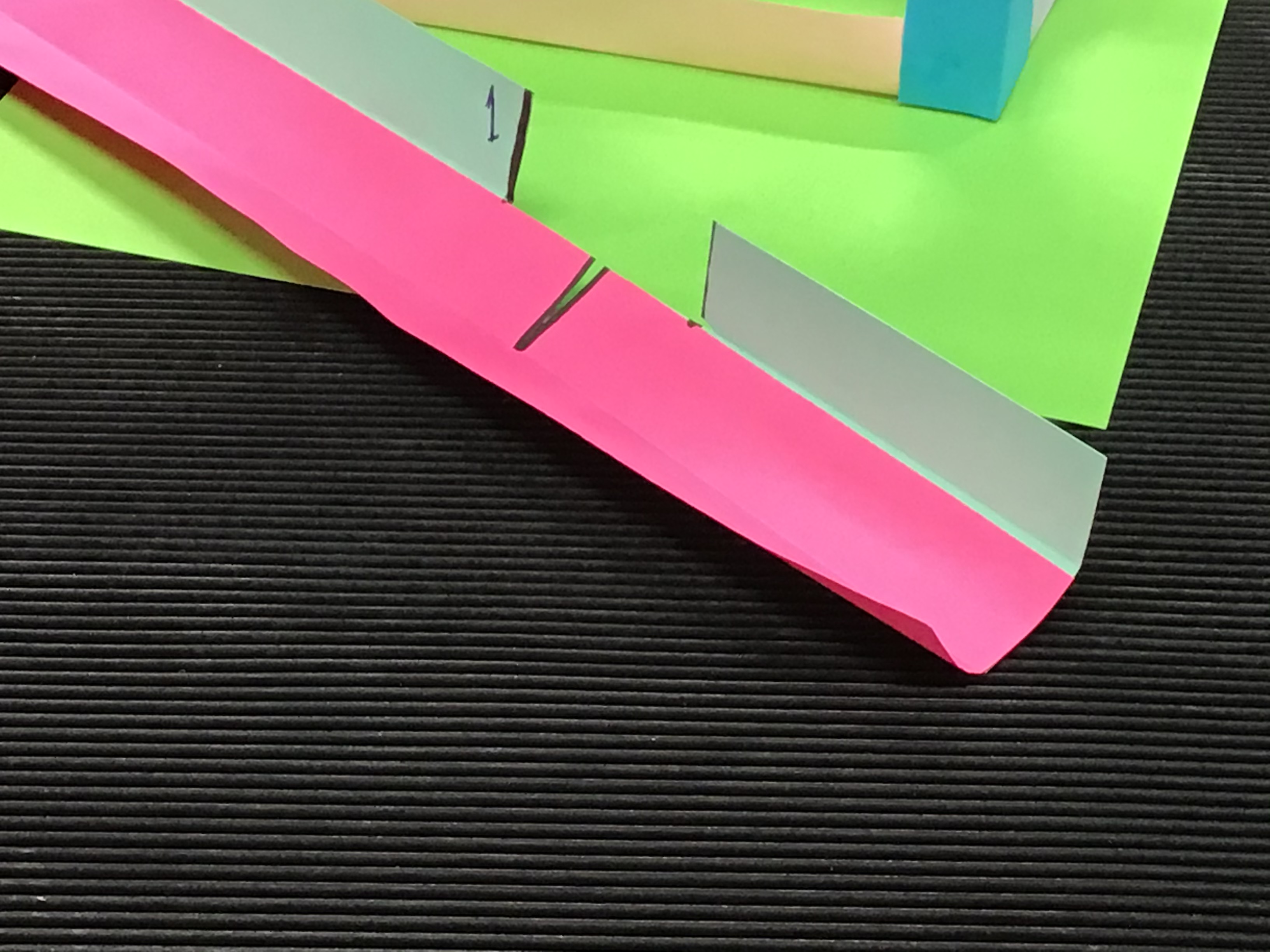 Hoekjes eruit
Drie knipjes
Meten
Streepje
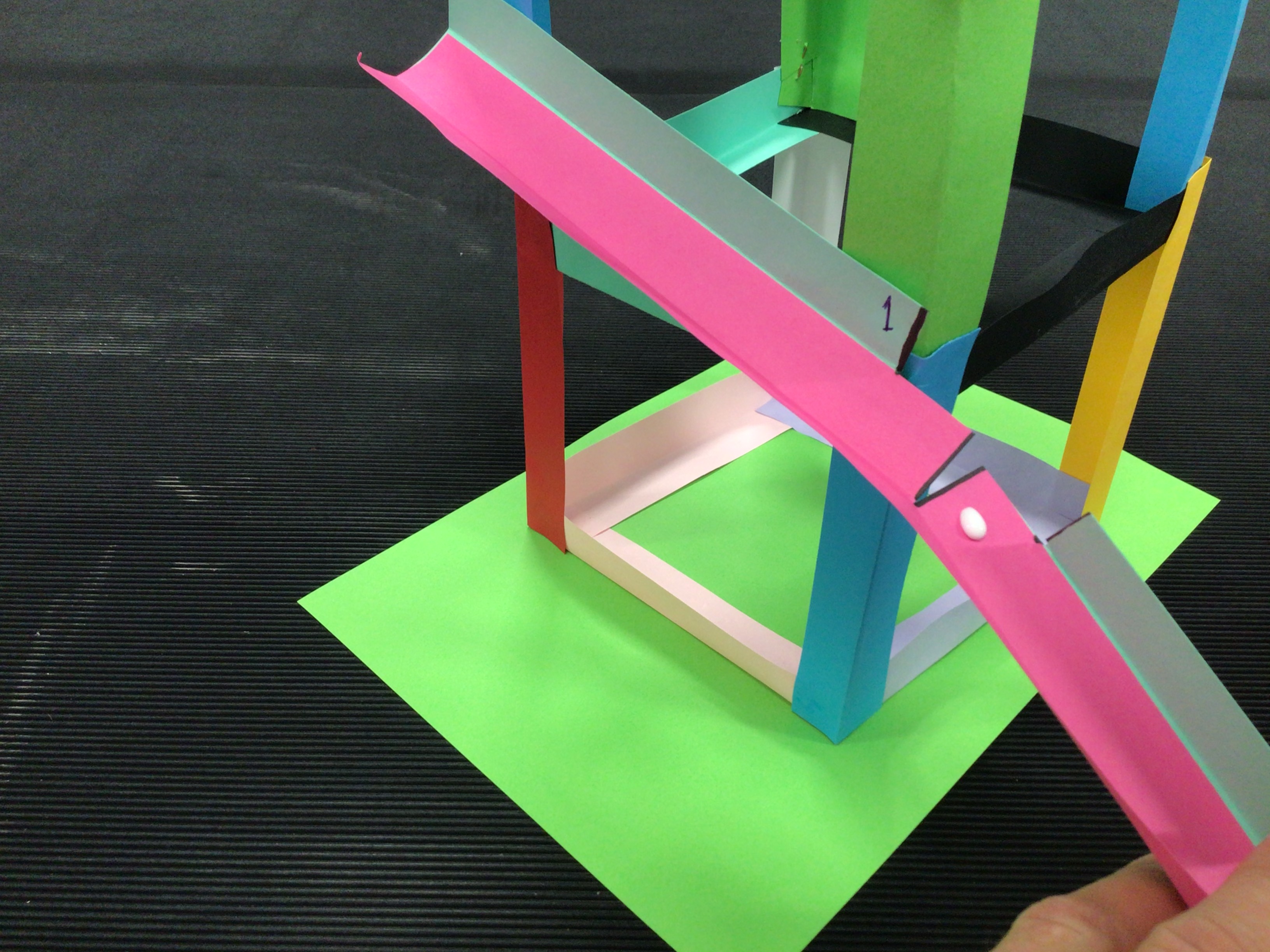 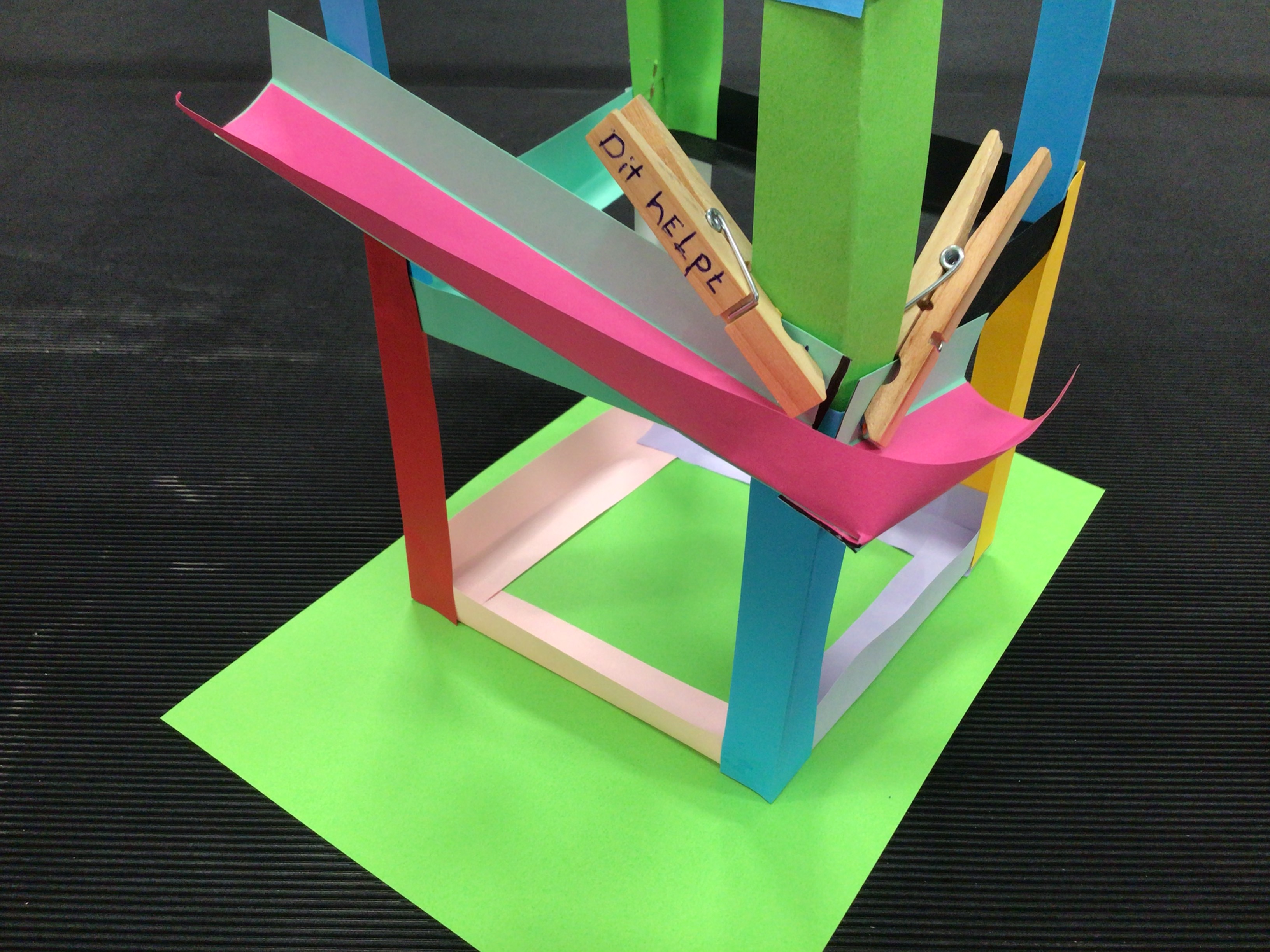 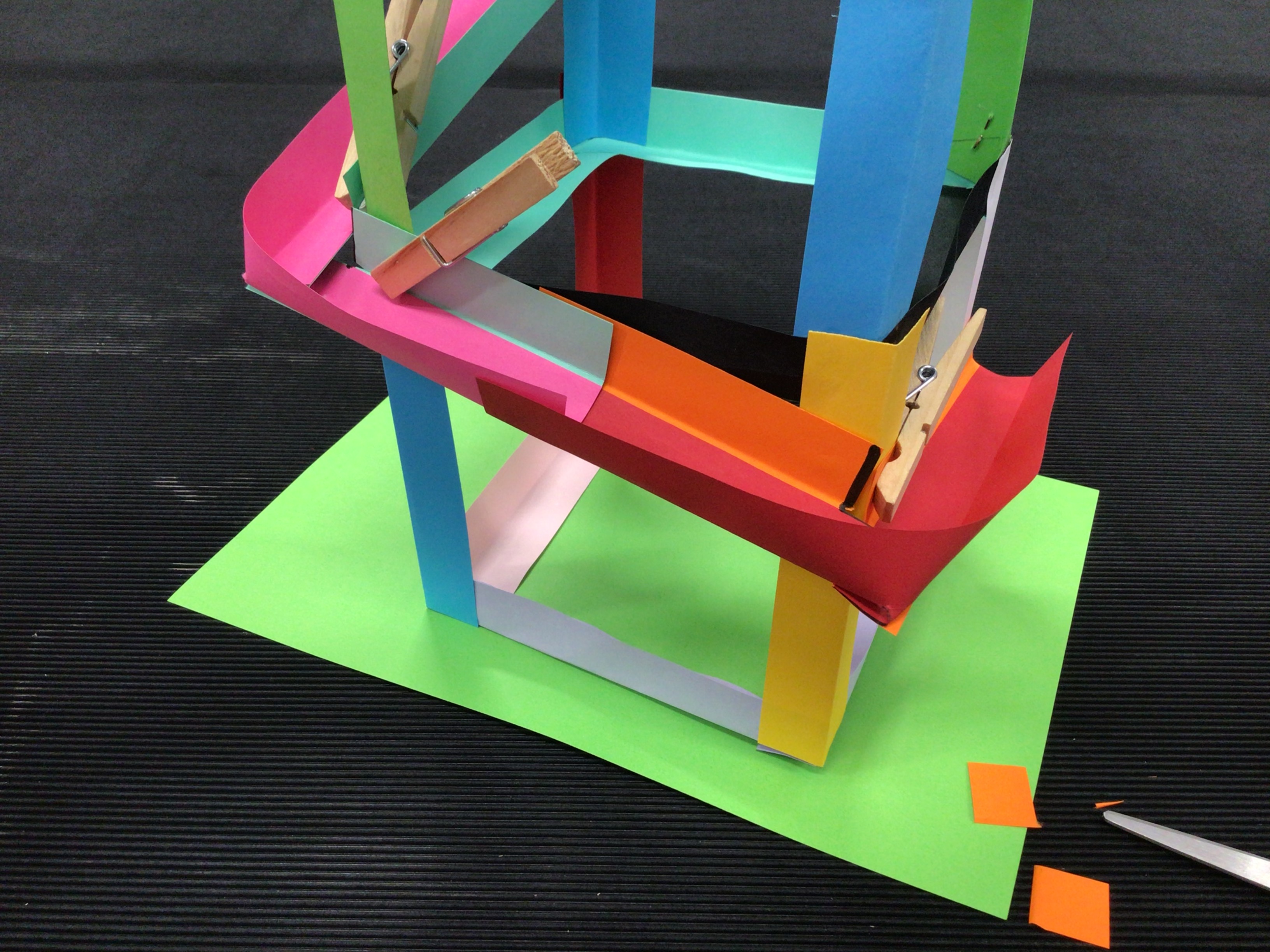 Hoppa
Plakken
Volgende goot
Knijper helpt je
Van stroken naar een bouwwerk!
De goten begeleiden je knikkers!
Als het niet helemaal lukt….? 
Verbeteren en weer testen. 
Als het lukt? 
Nog beter maken en testen.
Hoe creatiever hoe beter, maak er wat moois van.
De klas met de coolste inzending wordt beloond
				mail naar: knikkerbaan@spaarnecollege.nl